Radiation hardness investigation of thin and low resistivity bulk Si detectors
Geetika Jain, Surabhi Sharma, Chakresh Jain, Ashutosh Bhardwaj, Kirti Ranjan
Centre for Detector & Related Software Technology, Department of Physics & Astrophysics, University of Delhi, INDIA
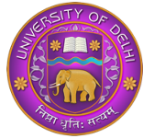 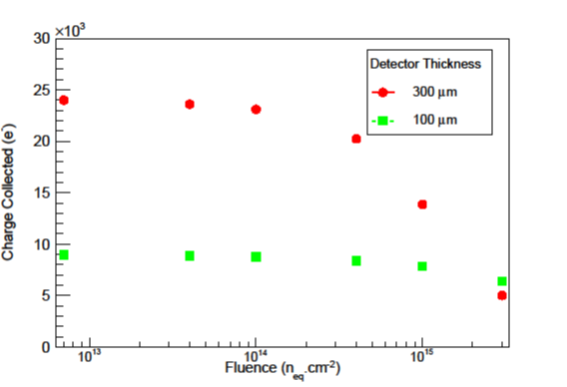 Charge Collected (e)
Fluence
At 500 V
Investigation Technique Used: TCAD Silvaco Simulation Tool!
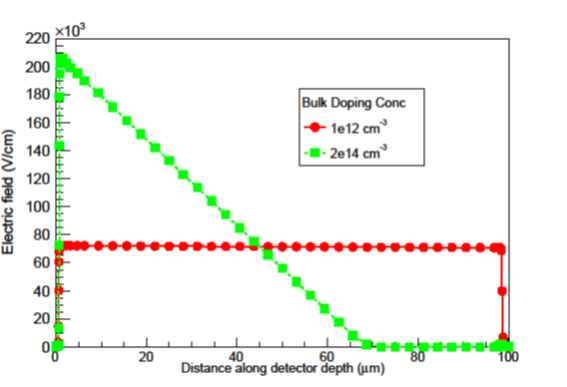 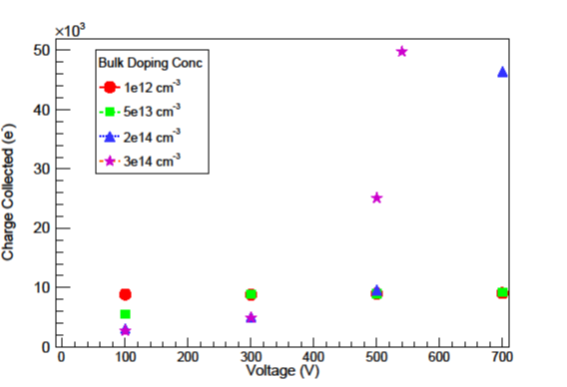 Non-Irradiated Behaviour of low resisitivity substrate
High charge collection  observed at large Nb after a certain applied bias voltage.
Reason: E.field peaks at frontside due to stronger PN junction  leads to charge multiplication, thereby high CC.
Electric Field (V.cm-1)
Charge Collected (e)
Distance along detector depth
Voltage
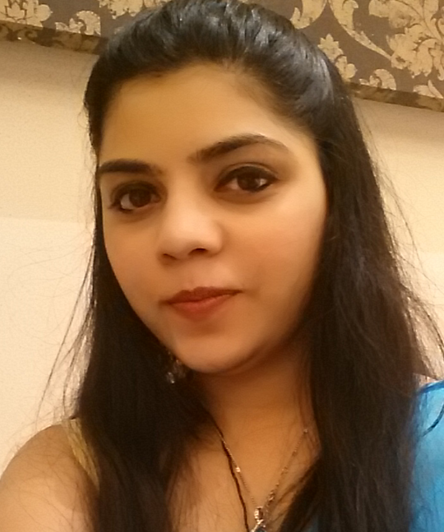 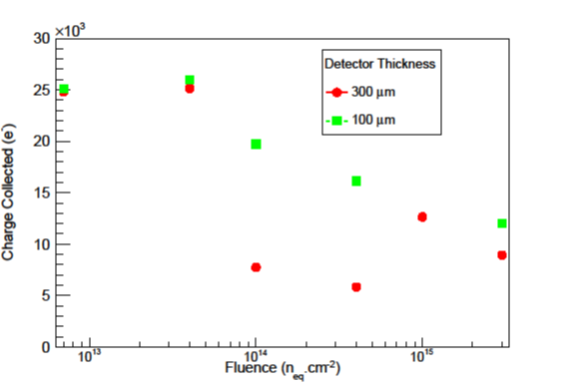 Irradiated Behaviour of low resisitivity substrate
CC decreases with fluence but with a characteristic peak in CC before gradually decreasing. This is an observed characteristic for low resistivity substrates – eg. HVCMOS.
RADIATION HARDER THAN HIGH RESISTIVITY SUBSTRATE!*
Charge Collected (e)
Fluence